ТЕХНИК -ЮНИОР
Тема иследования
Фокусы и физика
Фокус – липкая конфета
Работу выполнил: Шеломенцев Анатолий 
Научненская  СОШ, Бахчисарайского р-на, 
ученик 8 класса,  
Активист в  МАН.
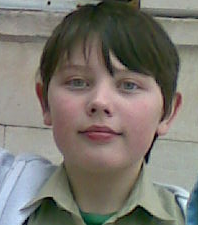 [Speaker Notes: Этот шаблон можно использовать как начальный файл для предоставления обновлений вех проекта.

Разделы
Для добавления разделов щелкните слайд правой кнопкой мыши. Разделы позволяют упорядочить слайды и организовать совместную работу нескольких авторов.

Заметки
Используйте раздел заметок для размещения заметок докладчика или дополнительных сведений для аудитории. Во время воспроизведения презентации эти заметки отображаются в представлении презентации. 
Обращайте внимание на размер шрифта (важно обеспечить различимость при ослабленном зрении, видеосъемке и чтении с экрана)

Сочетаемые цвета 
Обратите особое внимание на графики, диаграммы и надписи. 
Учтите, что печать будет выполняться в черно-белом режиме или в оттенках серого. Выполните пробную печать, чтобы убедиться в сохранении разницы между цветами при печати в черно-белом режиме или в оттенках серого.

Диаграммы, таблицы и графики
Не усложняйте восприятие: по возможности используйте согласованные, простые стили и цвета.
Снабдите все диаграммы и таблицы подписями.]
Реквизиты
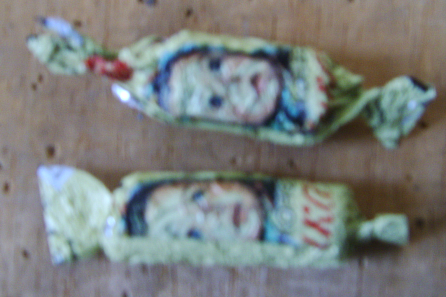 Две конфеты
[Speaker Notes: * Если какая-либо из этих проблем вызывает отставание от расписания или требует дальнейшего обсуждения, включите подробности в следующий слайд.]
Алюминиевая трубка
Ровная внутри
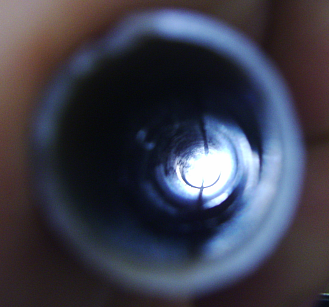 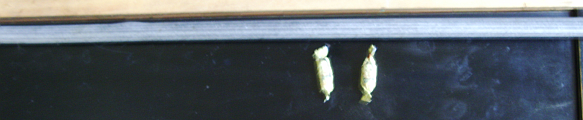 Демонстрация фокуса
В трубку вертикально опускаем конфету.  Вопрос – через какое время конфета вывалится из другого конца, если ее длина 1 метр? Вспоминаем формулу свободного падения, и – правильно – быстро, менее, чем за секунду.
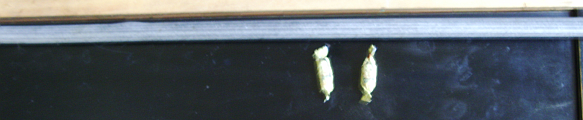 [Speaker Notes: При наличии более одной проблемы дублируйте этот слайд по мере необходимости.
Этот слайд и связанные с ним слайды при необходимости можно переместить в приложение или скрыть.]
Опускаем другую конфету…
На этот раз конфета  появилась с другого конца через  6 секунд.





Вопрос – почему такая разница – в чем секрет фокуса????
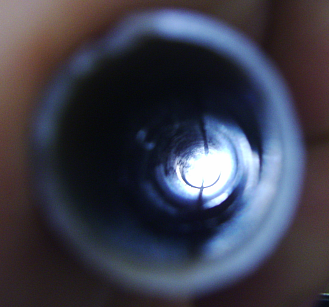 [Speaker Notes: При наличии более одной проблемы дублируйте этот слайд по мере необходимости.
Этот слайд и связанные с ним слайды при необходимости можно переместить в приложение или скрыть.]
ЗАКЛЮЧЕНИЕ
Физика – вокруг нас и мы все состоим из физики – её законов. Кто знает физику – то верит в Совершенство Мира!
Спасибо за вниМАНие!!!
[Speaker Notes: Подготовьте слайды для приложения, если необходимы дополнительные подробности или слайды. Приложение также полезно, если презентация предназначена для распространения.]